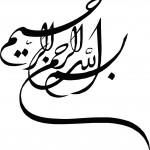 خانم ۵۳ ساله با اختلال حافظه، افسردگی‌ و اضطراب مقاوم به درمان
استاد راهنما:جناب آقای دکتر شفیعی
 متخصص نورولوژی و عضو هیات علمی گروه تخصصی پزشکی خانواده


ارائه : امید فردین مهر 
دستیار تخصصی پزشکی خانواده

خرداد ماه ۱۴۰۰
منبع شرح حال : 
بیمار با گویش متفاوت صحبت میکند و بیشتر اطلاعات از خانواده و یا از طریق ترجمه آنها بدست آمد.
CC:
من فراموشی دارم.
PE:
بیمار خانم ۵۳ ساله، متاهل، بی سواد، خانه دار، ساکن مناطق روستایی، از ۴ سال پیش علائم، با تحریک پذیری ، پرسیدن سوالات تکراری ، خلق پایین ، گریه کردن و لذت نبردن از زندگی شروع شد.
گاهی در مورد مرگ صحبت میکرد و افکار خودکشی داشت.
همچنین از اختلال حافظه شکایت داشت.
در آن زمان توسط ۲ روانپزشک ویزیت شده و تحت درمان با سرترالین و کوئتیاپین قرار گرفته است.
پسرش اظهار داشت که تشخیص در آن زمان اختلال افسردگی اساسی بود.
پس از 9 ماه بعلت عدم پاسخ به درمان (با تصمیم خود بیمار و خانواده) داروها قطع  و یک داروی گیاهی ناشناخته به مدت ۶ ماه شروع میگردد (خانواده میگویند طی آن مدت عاری از علائم بود).
پس از آن عود دوباره علایم، ویزیت مجدد روانپزشک و ارزیابی های شناختی ، آزمایشگاهی و تصویربرداری انجام میشود که به گفته خانواده نرمال بوده است (اسناد موجود نبود).
۱/۵ سال قبل علایم وخیم ترمی‌شود:
                  فراموشی
                  چند بار گم شدن 

مجددا CT اسکن انجام شده که نرمال  بوده است.

در 2 سال اخیراوضاع بیمار بدتر شده:
                 آژیته  
                 سوالات تکراری
                 قادر به انجام کارهای روزمره مثل پخت و پز و مدیریت کارهای منزل و غیره نبوده.
4 ماه پیش به دلیل ناتوانی بیمار و بیماری همسرش به خانه دخترش در یک شهر کوچک میروند به طوریکه:
علائم تشدید و بیشتر آشفته و گریان می‌شود و فکر میکند شوهرش پدرش است و فکر میکند عروسش همسر دوم شوهرش است و گاهی فکر میکند پسرش،  برادرش است
          نامیدی
         مضطرب و نگران
        در مورد بسته بودن درب وسواس
         فکر مرگ
         افکار خودکشی
        عصرها بدتر میشود و تا صبح ادامه دارد.
طبق گفته  خانواده چند ساعت در روز در خانه خواهرش، روحیه و شناخت بیمار کاملا طبیعی است.
اکثر مواقع در فعالیتهای روزمره زندگی و روابط بین فردی، دچار نقص شدید است اما بعضی روزها عملکرد کاملا طبیعی دارد.
DH :
سابقه ی مصرف الکل، سیگار و هیچ موادی را ندارد. دارویی مصرف نمیکند.
PMH: 
هیچوقت توهم نداشته.
سابقه اقدام به خودکشی نداشته.
شرح حالی از مانیا یا هیپو مانیا دیده نمیشود.
FH:
 آلزایمر در پدر بیمار در دهه هشتم زندگی .
شخصیت قبل از بیماری:
اجتماعی و آرام و خانواده دوست و مضطرب و درون گرا .
بعد از فوت مادرش ( ۲سال پیش) علائم بدتر شده است.
:Pr0blem list
خانم ۵۳ ساله
با شکایت تحریک پذیری،پرسیدن سوالات تکراری،خلق پایین از ۴ سال پیش
یک دوره تحت درمان با داروهای روانپزشکی ⬅️ عدم پاسخ مناسب.
مورد بررسی های  ، آزمایشگاهی ، و تصویربر برداری قرار گرفته که نرمال بوده

در حال حاضر با شکایت فراموشی و بدتر شدن وضعیت بیمار مراجعه کرده است.
تشخیصهای افتراقی این بیماری چیست؟
:D.D
بیماریهای اعصاب و روان
بیماریهای داخلی اعصاب 
بیماریهای استراکچرال
بیماریهای داخلی
Mental state exam: 
محتوای فکر: وسواسی
آگاهی از زمان: فقط روز را تشخیص میدهد اما تاریخ ماه و فصل را تشخیص نمیدهد.
آگاهی از مکان: مختل
شناخت اشخاص: نرمال
حافظه ی فوری: ۲/۳
حافظه ی اخیر:  ۰/۳
حافظه ی بلند مدت: نرمال
توجه و تمرکز: مختل
محاسبه کردن: نرمال
نامگذاری: نرمال
تفکر انتزاعی: نرمال
معاینه فیزیکی: نرمال
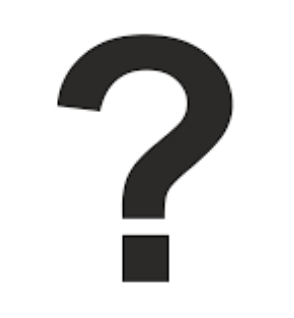 محتمل‌ترین تشخیص چیست؟
قدم بعدی برای سایر بررسی‌ها چیست؟
ارزیابی ها:
تعداد فرزندان خود را میداند اما قادر به یادآوری نام همه  آنها نیست.
با نشان دادن عکس پسرش ، ابتدا گفت: او پسر من است ، او برادر من است.
قادر به دوش گرفتن ، و پخت غذا نیست.
قادر به خوردن غذا و رفتن به توالت است.
Comprehensive Geriatric Assessment (CGA)Report:
نمره آزمون ذهنی: ۳/۱۰
MMSE: 16/30
راه رفتن طبیعی است. هیچ نشانه ای از rigidity ، ترمور و یا سایر علائم EPS  وجود ندارد.
 activities of daily living: نمیتواند حمام کند، نمیتواند غذا آماده کند، میتواند غذا بخورد، میتواند دستشویی برود و ..
ارزیابی لوب فرونتال: اختلال در توجه، تست Lurai  ، تست GO NO GO  و تسلط کلامی و تفکر انتزاعی.
ارزیابی لوب گیجگاهی: اختلال در حافظه ی اخیر.
ارزیابی لوب پاریتال: ناتوانی Visuospatial
EEG : نرمال
LP  وآنالیز آن طبیعی است. اما جواب آمیلوئید آماده نیست.
به دلیل عدم همکاری بیمار ، قادر به انجام Brain SPECT  نبودیم.
Brain MRI:Temporal Lobe Atrophy
آنمی نرموکروم نورموسیتیک دارد و سایر آزمایشات نرمال است.
AntiTPO=+
سونوگرافی شکم نرمال است.
سطح ویتامین B12 فولیک اسید نرمال است.
سونوگرافی و ماموگرافی برست نرمال است.
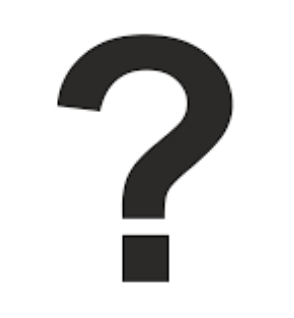 تشخیص نهایی چیست؟
 برنامه درمانی چیست؟
فرزندان او بسیار نگران به ارث بردن این بیماری هستند.چگونه باید به آنها پاسخ بدهیم؟
آیا در آینده پیشگیری یا پروفیلاکسی برای فرزندان وی وجود دارد؟
سپاس